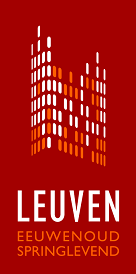 20 grote werken in de komende 6 jaren  (1/2)
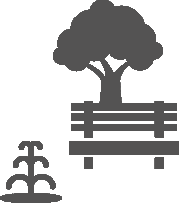 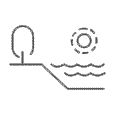 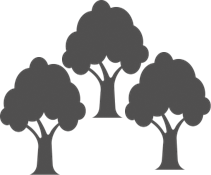 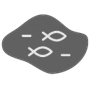 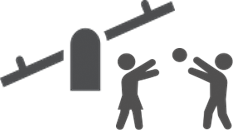 12 
nieuwe/ vernieuwde 
parken
7
vernieuwde 
pleinen
20 
nieuwe/ vernieuwde 
speeltuinen
2 
nieuwe 
vijvers
0,5 km 
extra
opengelegde waterlopen
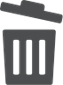 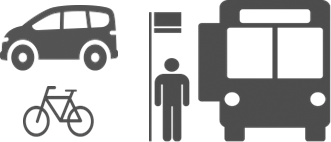 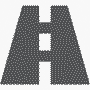 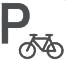 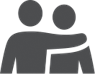 € 100 miljoen 
voor 
straten, voet- en fietspaden
5.000 
bijkomende 
fietsenstallingen
50 
nieuwe
mobipunten
€ 300.000 
voor slimme en grotere vuilnisbakken
€ 2 miljoen 
voor 
Kom op voor je Wijk
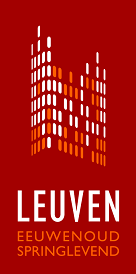 20 grote werken in de komende 6 jaren  (1/2)
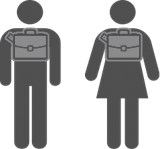 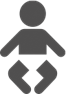 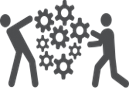 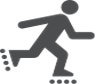 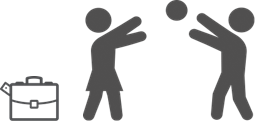 50 
extra plaatsen 
kinderopvang
in 2020
2.500 
extra plaatsen
onderwijs
€ 2,6 miljoen/ jaar 
voor
(buiten)schoolse opvang
106.000 m² 
nieuwe ruimte 
voor verenigingen
€ 57 miljoen 
voor 
sportinfrastructuur
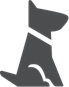 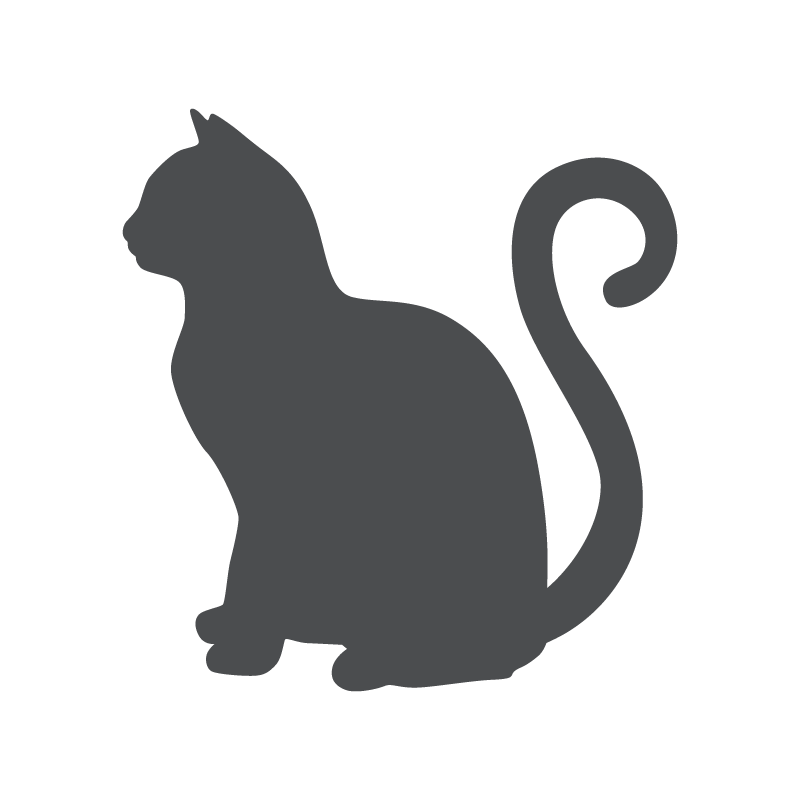 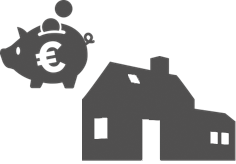 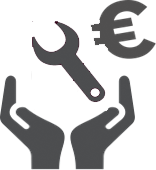 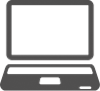 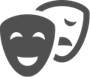 618 
nieuwe 
sociale woningen
1 
nieuw 
dierenasiel
€ 3 miljoen 
ondersteuning startende kunstenaars
240.000 m² 
extra ruimte
voor ondernemingen
4x 
meer renovaties en -begeleidingen